8
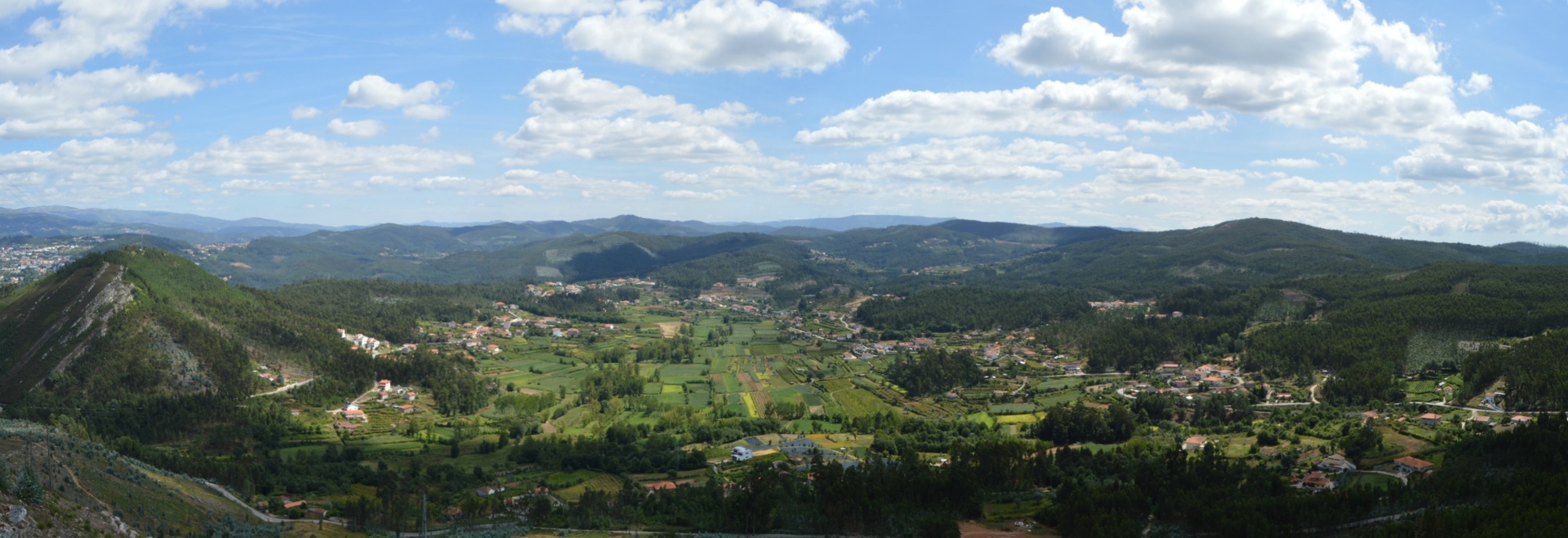 o
Congresso Nacional 
de Geomorfologia
TÍTULO DA COMUNICAÇÃO
AUTOR
Geomorfologia 2017
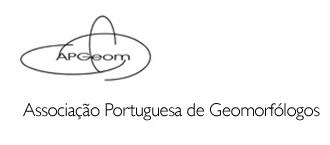 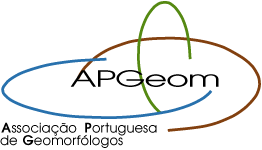 4 - 7 Outubro de 2017 | Faculdade de Letras da Universidade do Porto
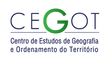 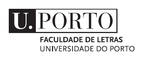 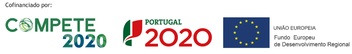 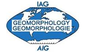 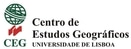 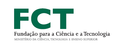 8 º Congresso Nacional de Geomorfologia
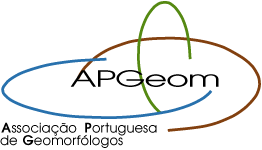 Geomorfologia 2017
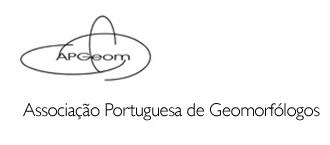 4-7 Outubro 2017  Faculdade de Letras Universidade do Porto